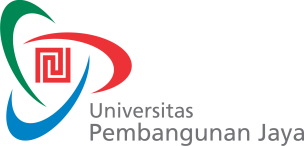 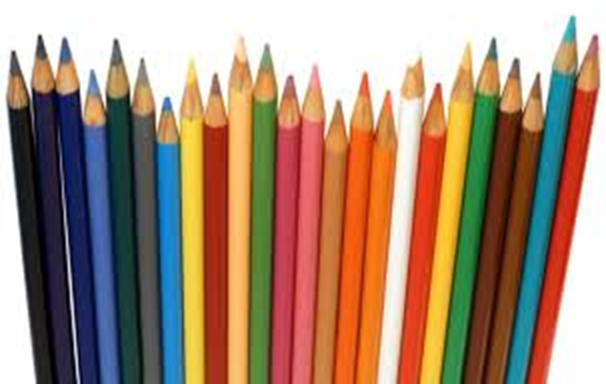 Gambar Konstruktif
SEMESTER GENAP
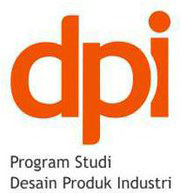 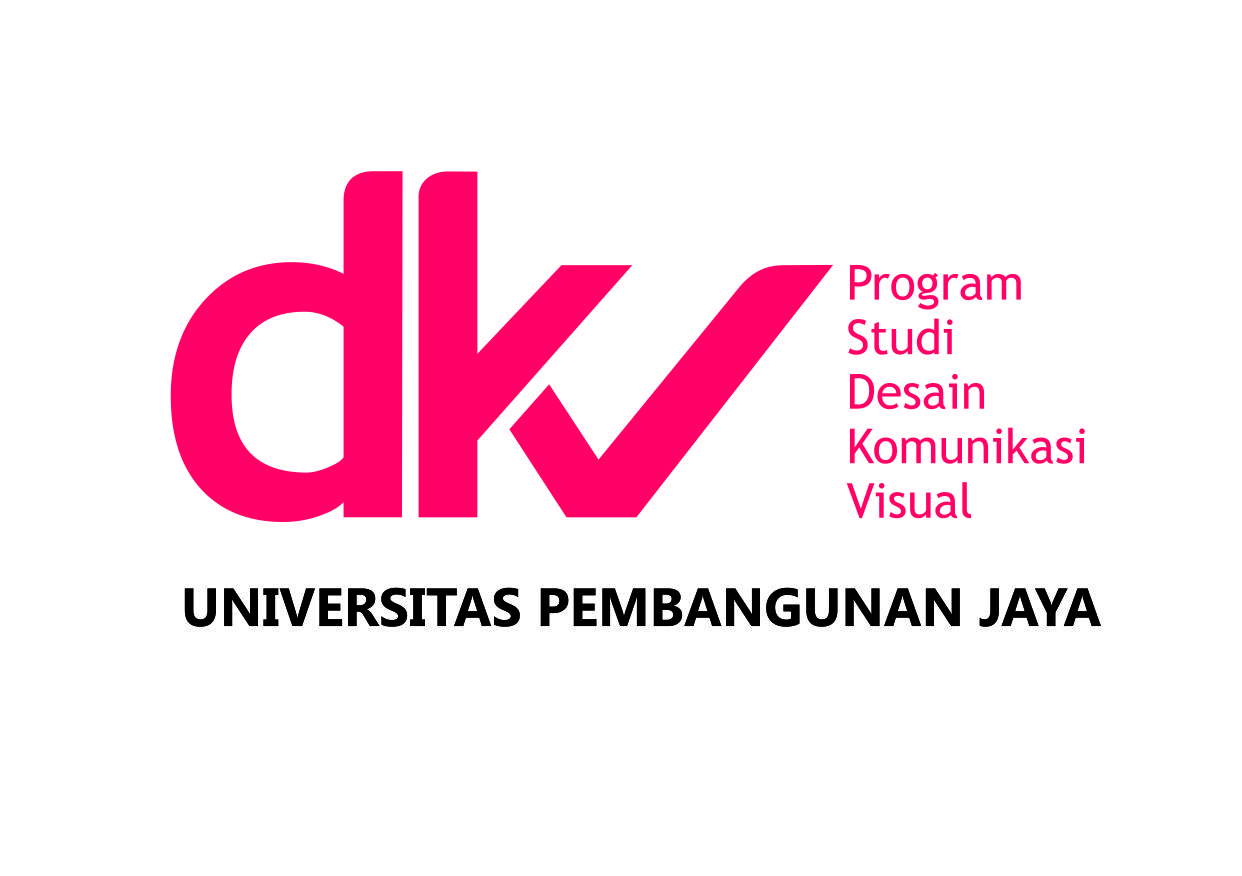 PENCILS & ERASERS
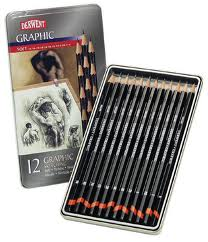 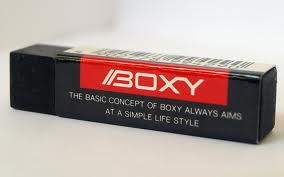 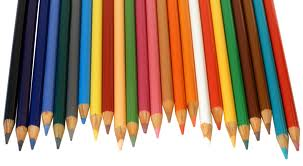 MAL LENGKUNG
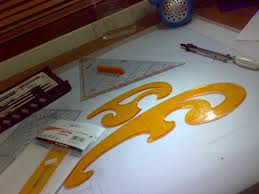 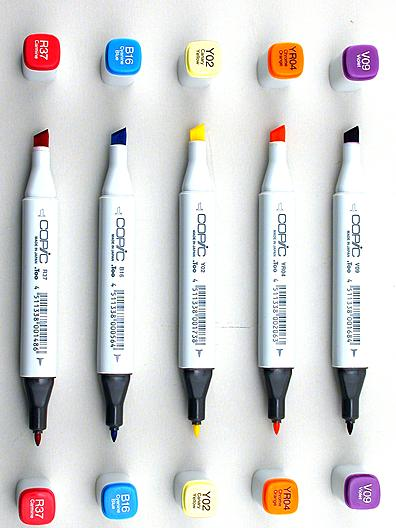 MARKER + TIP EX
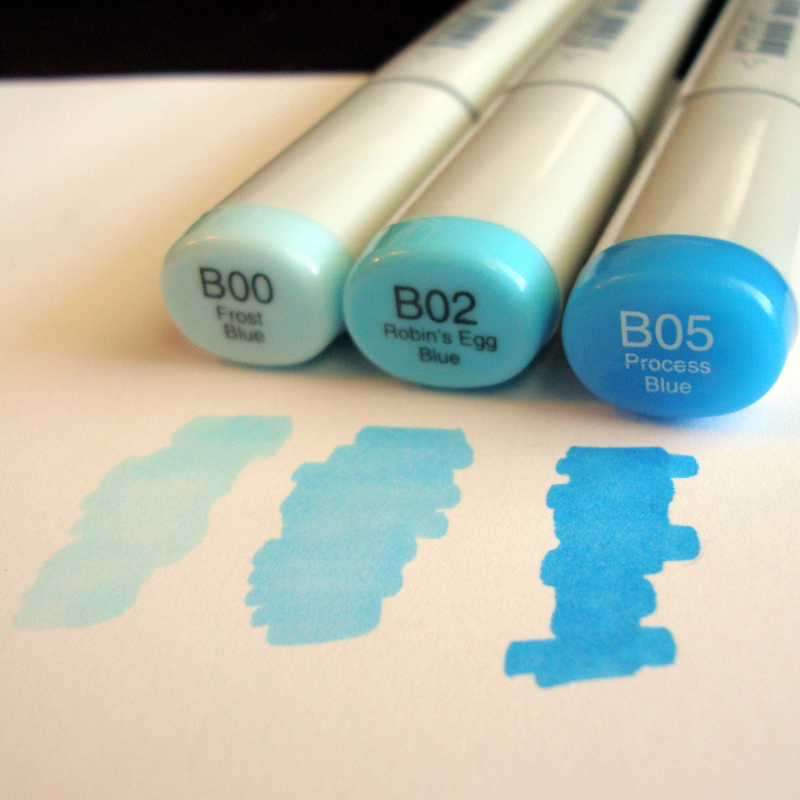 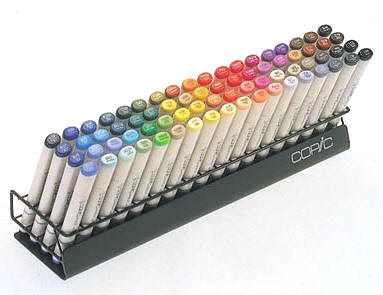 Soft pastel + kapas + CUTTER
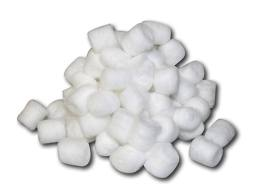 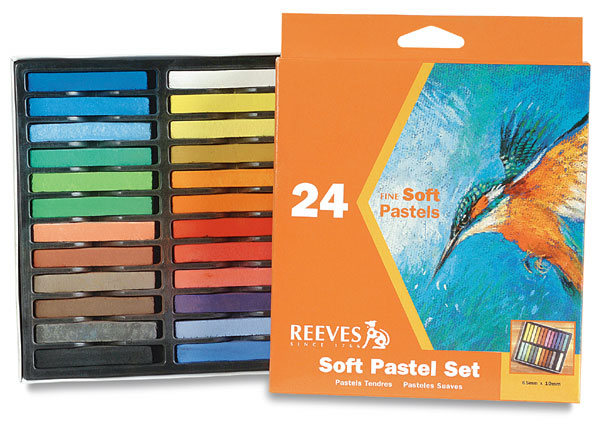 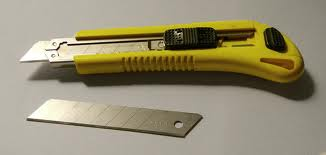